Ethical, Security, and Legal Issues in Information Systems
Exploring the Implications for Organizations and Stakeholders
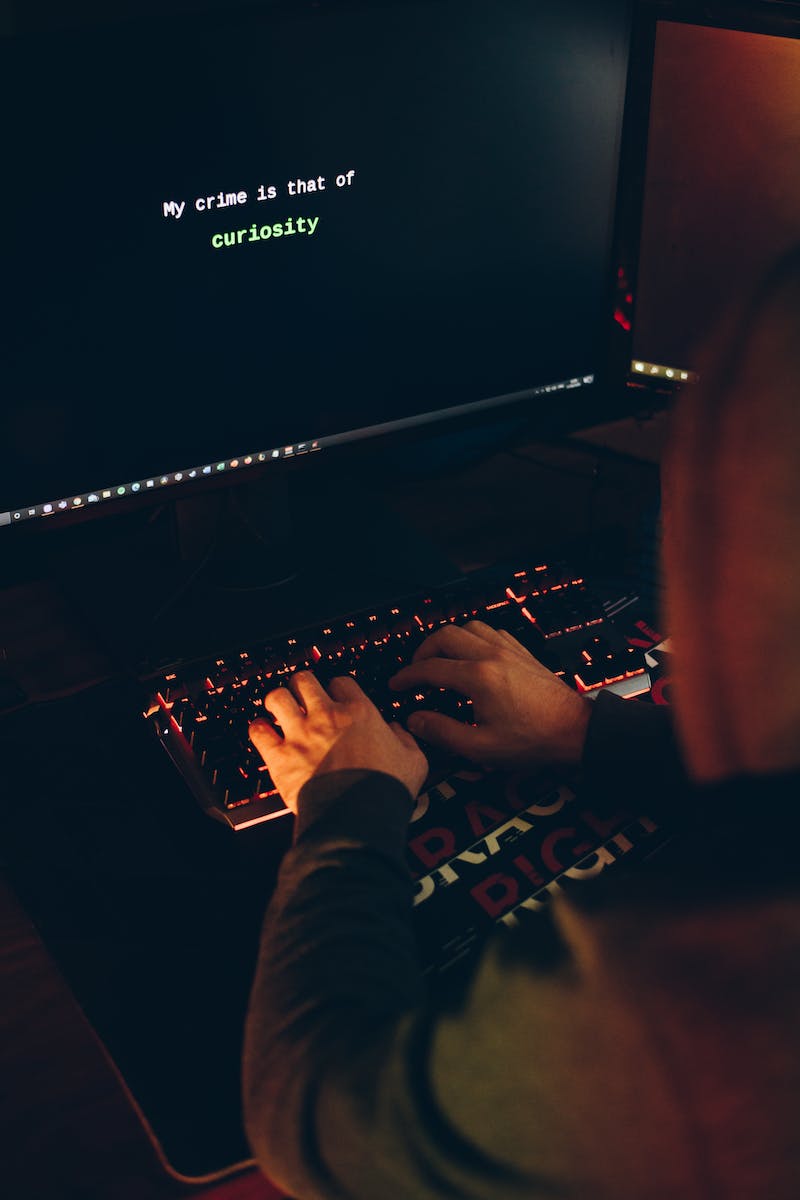 Introduction
• Information systems and business are closely intertwined
• Technology enables data collection, planning, and resource coordination
• Legal, security, and ethical issues arise from the use of information systems
• Implications affect both companies and their stakeholders
Photo by Pexels
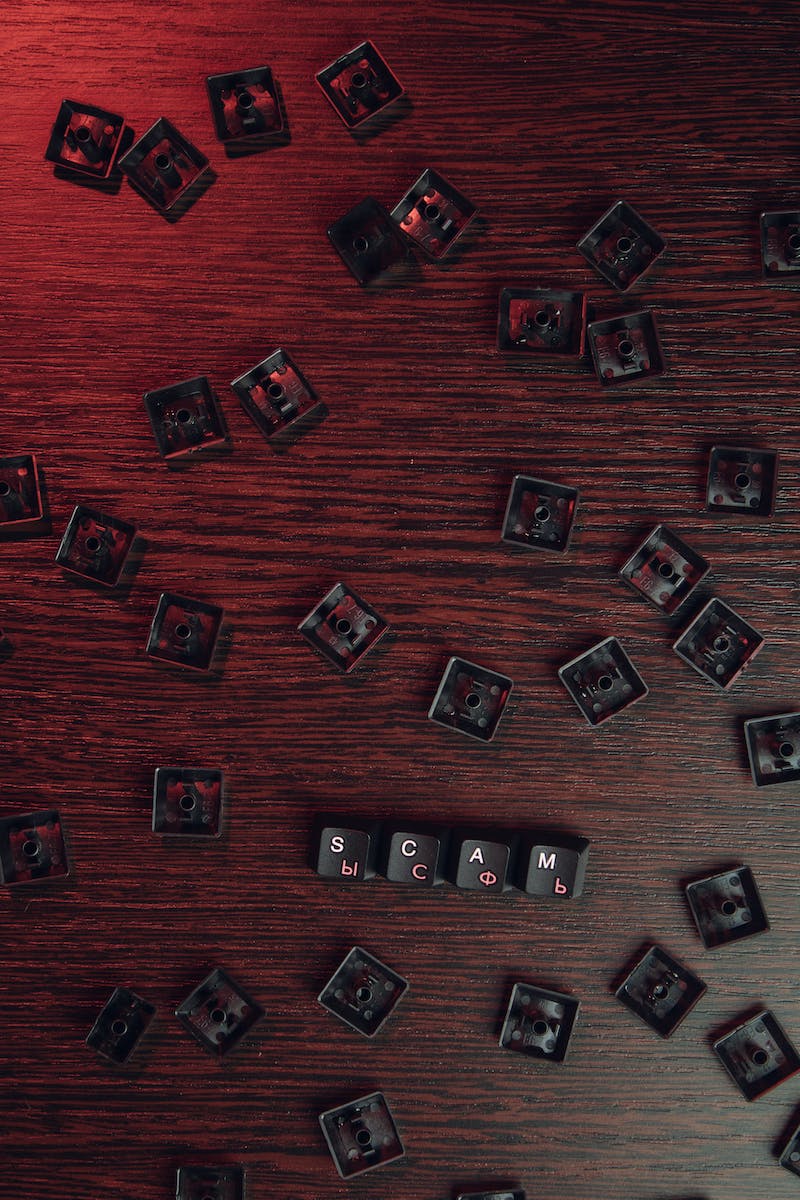 Ethical Issues
• Privacy concerns with data collected by companies
• Accuracy challenges due to complex interactions between databases
• Data safeguarding and access control are crucial
• Ethical implications impact companies and individuals
Photo by Pexels
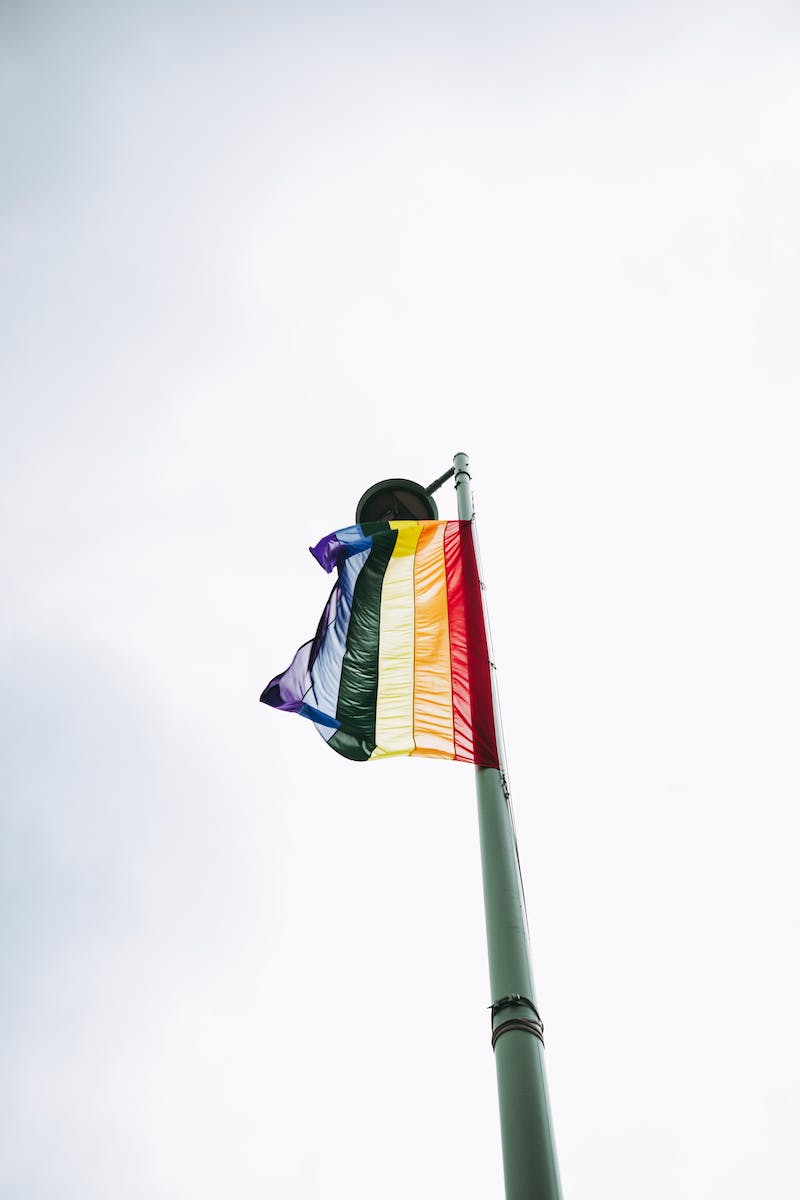 Legal Issues
• Violation of consumer rights through misuse of personal data
• Copyright infringement due to difficulty in classifying digital works
• Challenges in protecting intellectual property
• Legal implications pose risks for organizations and stakeholders
Photo by Pexels
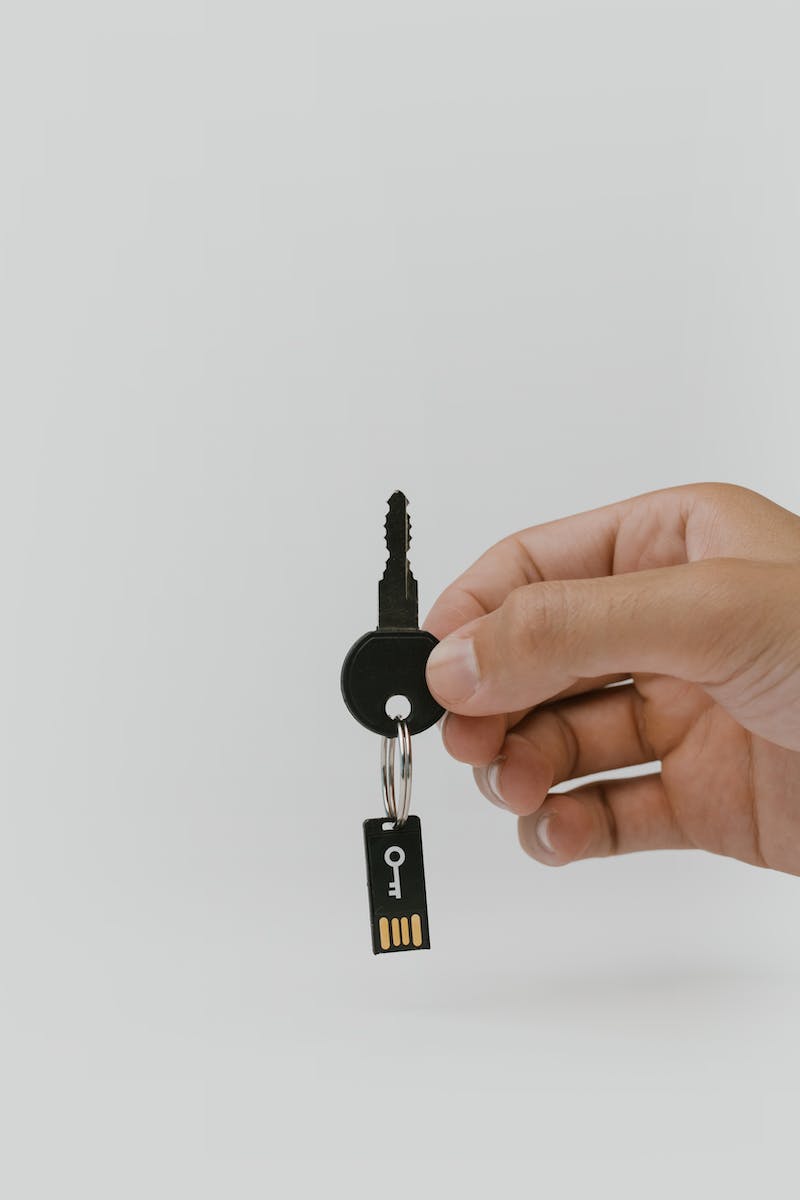 Security Issues
• Threats to data security from unauthorized access and fraud
• Vulnerability to hackers and computer viruses
• Examples of system failures and their impacts
• Mitigating measures such as password protection and spam filtering
Photo by Pexels
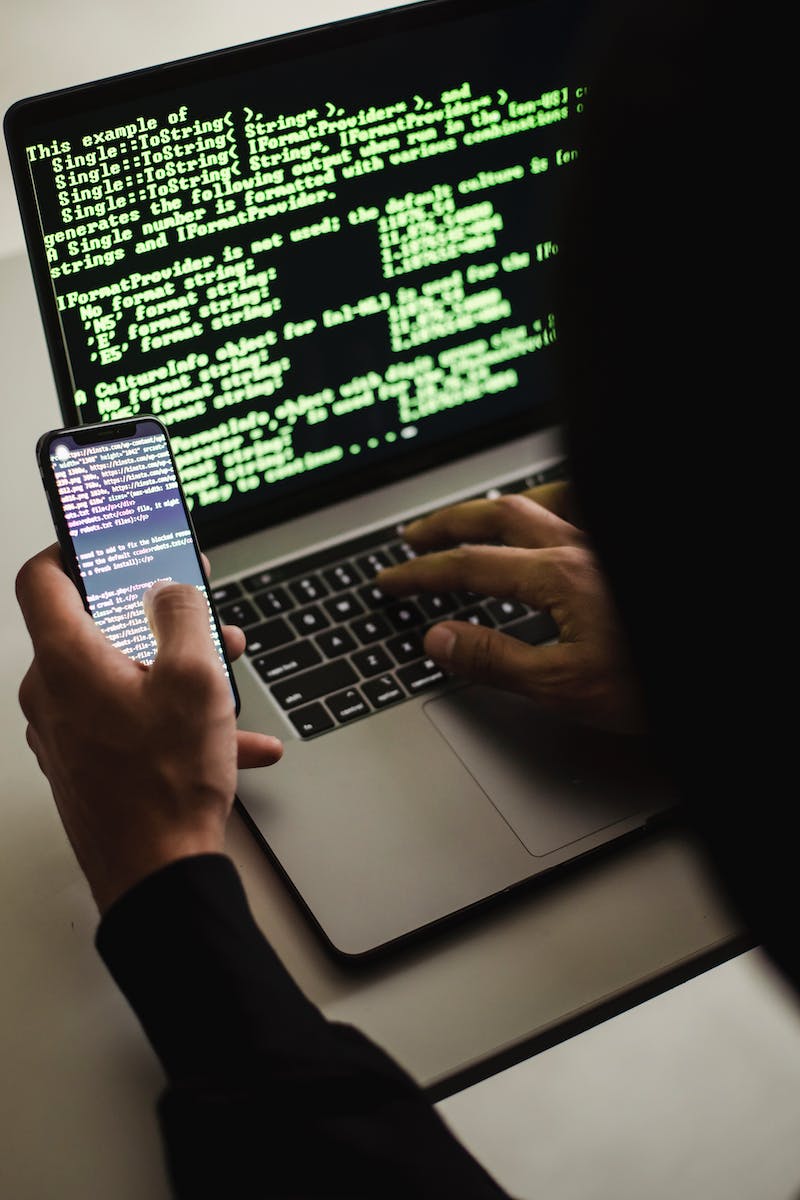 Conclusion
• Ethical, security, and legal issues are significant in information systems
• Data privacy, accuracy, and protection are crucial
• Intellectual property and copyright are at risk
• Mitigating security threats is essential for organizations
• Addressing these issues is important for all stakeholders
Photo by Pexels